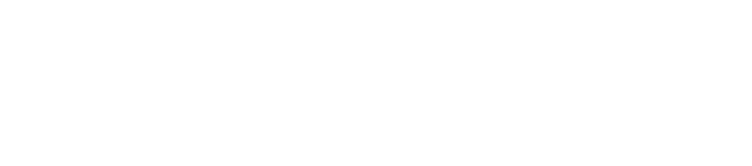 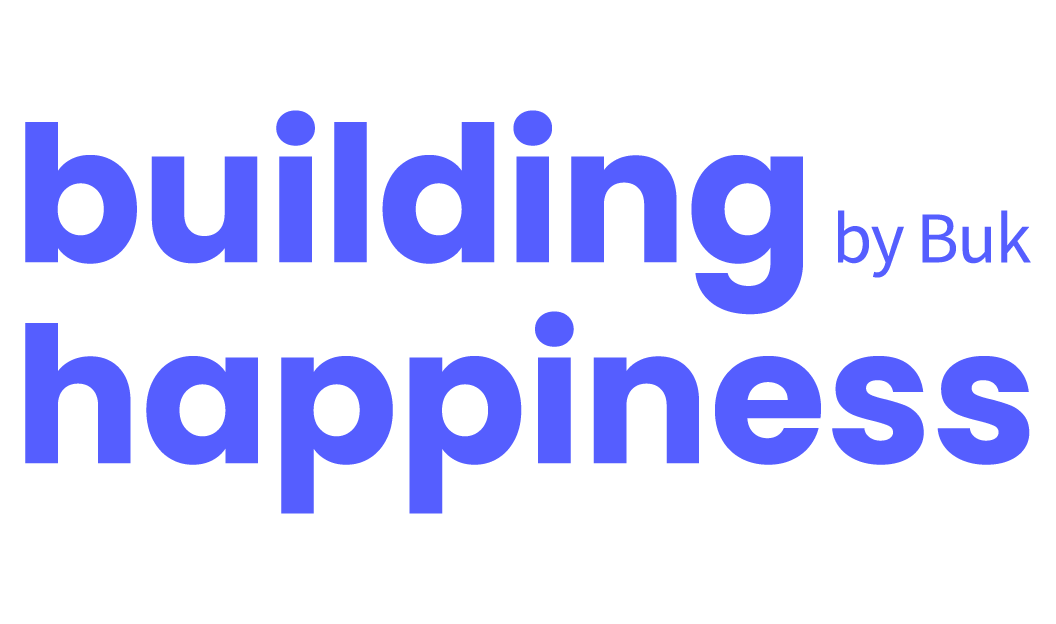 Estimados Colaboradores:
Junto con saludarlos, les escribo para darles una buena noticia, este año participaremos de un ranking de Felicidad Organizacional llamado “Building Happiness” de Buk. Para participar, nos realizarán una encuesta con preguntas relacionadas a 4 pilares, cada uno de ellos, mide distintos ámbitos de Felicidad Organizacional según la visión de nuestros colaboradores:
Bienestar: Considera a la persona desde una perspectiva integral, entendiendo que su bienestar es un equilibrio entre mente, cuerpo y emoción
Compromiso: Mide el nivel de compromiso de una persona hacia una determinada tarea y su organización, lo cual está directamente relacionado con la definición de propósito y nivel de motivación
Valoración: Mide cómo la persona percibe que es valorada por parte de su organización, desde lo tangible (valor monetario) a lo intangible (valor emocional)
Sostenibilidad: El nivel de actividad que se realice para generar un impacto positivo en lo social, económico y medio ambiental.
Para nosotros es muy importante conocer tu opinión de cada pilar y así entender qué aspectos debemos trabajar, mejorar o mantener como organización, para que nuestros colaboradores puedan trabajar en un lugar más feliz. Una vez finalizada la encuesta, les daremos a conocer los principales resultados, y comenzaremos a trabajar en distintos planes de acción para superar las brechas detectadas. 
Para su tranquilidad y que puedan responder con toda confianza, sus respuestas serán resguardadas, como organización no tendremos acceso a las respuestas de cada uno, sino más bien, resultados generales que nos den los lineamientos para comenzar a trabajar. Si tienes dudas del proceso puedes escribir a:        xxxx            estaremos disponibles para responder todas sus preguntas. Los invitamos a participar de la encuesta, esta será realizada en las siguientes fechas xx/xx/xxxx. 
Contamos con tu participación, juntos construimos un mejor lugar para trabajar.
Saluda Atentamente, 
XXXXXX, Gerente General
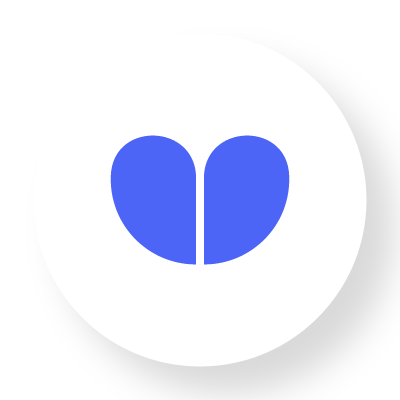 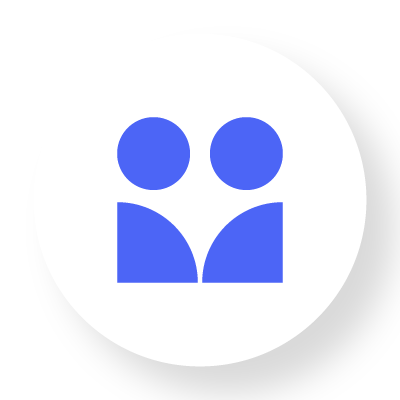 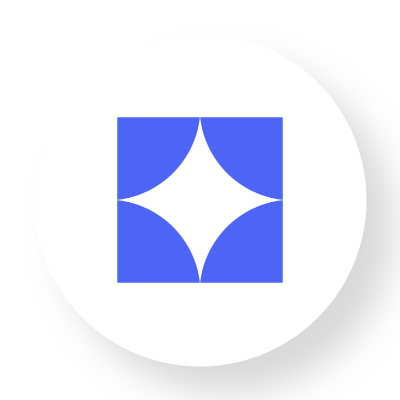 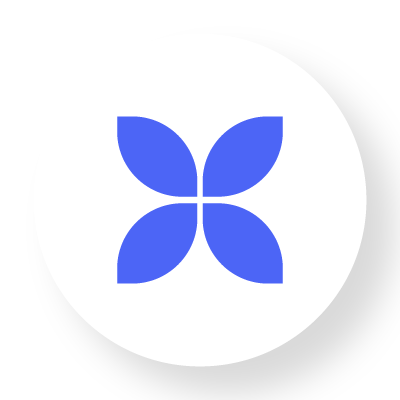 logo empresa